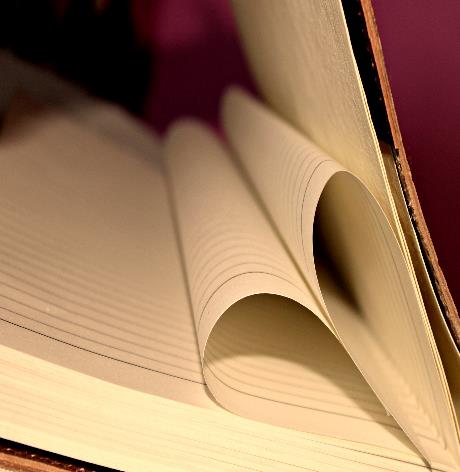 Stažiranje i stručni ispit za stručne suradnike knjižničare osnovnih i srednjih škola
OSOBITOSTI PRIPRAVNIČKOG STAŽA
Svrha je pripravničkog staža osposobiti učitelje, stručne suradnike i nastavnike bez radnog iskustva za uspješno, stručno i samostalno obavljanje poslova u osnovnoj odnosno srednjoj školi 
 susret pripravnika s odgojno-obrazovnom ustanovom i nastavnim procesom u novoj ulozi u novim odnosima
   (prije toga uloga učenika, studenta…) 
 susret s učenicima i kolegama 
 uvođenje u profesiju prvenstveno pedagoški čin
OSOBITOSTI PRIPRAVNIČKOG STAŽA
stjecanje povjerenja u samoga sebe 
 stjecanje povjerenja kolega i ravnatelja škole 
 odgovornost 
 stažiranje kao sastavnica učenja odnosno etapa u cjeloživotnom obrazovanju i usavršavanju
OSOBITOSTI PRIPRAVNIČKOG STAŽA
početno obrazovanje (diploma) samo pretpostavka općih, stručnih i profesionalnih znanja
PRIPRAVNIČKI STAŽ I POLAGANJE STRUČNOGA ISPITA
ZAKON* DEFINIRA :

tko je pripravnik odnosno osoba koja treba stažirati i   
   polagati stručni ispit (učitelj, stručni suradnik i nastavnik bez    
   radnog iskustva)
koliko traje pripravnički staž 
u kojem je roku pripravnik odnosno osoba dužna   
     položiti stručni ispit  (godina dana od prestanka trajanja   
     pripravničkog staža)
 
                                              * Zakon o odgoju i obrazovanju u osnovnoj i srednjoj školi
PRIPRAVNIČKI STAŽ I POLAGANJE STRUČNOGA ISPITA
PRAVILNIK* DEFINIRA 

  povjerenstvo za stažiranje 
  obveze povjerenstva za stažiranje 
  polaganje stručnog ispita osoba sa završenim      
     dvopredmetnim studijem 
  način prijave stažiranja i polaganja stručnog ispita 
 
  
      * Pravilnik o polaganju stručnog ispita učitelja i stručnih suradnika u osnovnom školstvu i nastavnika u srednjem školstvu
MOGUĆI PROBLEMI
osobe koje nemaju dokaz o potrebnom pedagoško-psihološko-didaktičko-metodičkom obrazovanju (pedagoškim kompetencijama) 
 osobe koje su završile studij izvan teritorija Republike Hrvatske:  
       Rješenje Ministarstva znanosti i obrazovanja  
      (za pristup reguliranoj profesiji potrebno rješenje nadležnog tijela sukladno Zakonu o reguliranim 
       profesijama i priznavanju inozemnih stručnih kvalifikacija)
Mogući problemi
osobe koje su položile stručni ispit izvan teritorija Republike Hrvatske:  
                   - dokaz o položenom stručnom ispitu 
                   - program polaganja položenog stručnoga ispita 
 osobe koje izvode nastavu na jeziku i pismu nacionalne manjine 
                   - osobe se pri prijavi trebaju odlučiti za jezik i pismo na      
                      kojemu žele polagati stručni ispit 
ponovno polaganje stručnoga ispita ili njegovog dijela 
                    -potrebno poslati na vrijeme prijavnicu i dokaz o  
			      uplaćenim troškovima
Stažiranje pripravnika
Pripravnički staž počinje danom zasnivanja radnog odnosa pripravnika odnosno danom sklapanja ugovora o volontiranju. 

Škola je dužna:

– imenovati povjerenstvo za stažiranje
– prijaviti stažiranje najkasnije 30 dana od početka rada pripravnika
– izraditi program pripravničkog staža 
– pružati stalnu stručno-pedagošku, metodičku i drugu potrebnu pomoć pripravniku 
– pratiti i vrednovati napredovanje pripravnika u ostvarivanju programa stažiranja.
Tijek stažiranja
tijekom stažiranja pripravnik obvezan nazočiti radu mentora najmanje 60 sati  
Povjerenstvo za stažiranje bit će nazočno radu pripravnika najmanje dva puta po 2 sata tijekom stažiranja (redovna nastava ili ostali oblici odg.-obraz. rada)
Dokumentacija stažiranja
dnevnik stažiranja (vodi ga pripravnik)
evidencija o ostvarivanju pripravničkog staža (vodi je svaki član Povjerenstva)
podaci o školi i datumu
podaci o pripravniku (ime i prezime, stručna sprema, radno mjesto)
vrijeme stažiranja
članovi Povjerenstva za stažiranje
dužnosti Povjerenstva (izrada Programa pripravničkog staža najkasnije 15 dana od početka stažiranja, pružanje stalne stručne pomoći, nazočnost pri radu)
Izvješće o rezultatima stažiranja (tiskanica – SI-2)
Prijava stručnog ispita
ispitni rokovi za učitelje i stručne suradnike u osnovnim školama:  
                         15. siječnja – 1. ožujka 
                         15. travnja – 1. lipnja 
                           1. listopada – 15. studenoga 
U srednjim školama:
                          10. veljače -10. travnja 
                          10. listopada - 10. prosinca 
 Škola prijavljuje pripravnika za stručni ispit najkasnije 30 dana prije početka ispitnog roka
Prijava  stručnog ispita
Ispit se prijavljuje sljedećom dokumentacijom: 
prijavnica  (Tiskanica SI-3).  
izvješće povjerenstva za stažiranje  (Tiskanica -SI-2)  
preslika diplome   
dokaz o pedagoškim kompetencijama (ako je potrebno) 
evidencija o ostvarenom programu pripravničkog staža
Ispitno povjerenstvo
Adela Granić, viša savjetnica za školske knjižnice u  AZOO 
Štefanija Turković, prof., OŠ Bartola Kašića
mr.sc. Jasna Košćak, XVI. gimnazija
dr.sc. Mihaela Banek Zorica, Filozofski fakultet u Zagrebu
Evica Tihomirović, prof. i dipl. knjiž., OŠ Bartola Kašića
Jadranka Tukša, prof. i dipl. knjiž., XVI. gimnazija
Dijana Kopčić, dipl. ing. ravnateljica OŠ Bartola Kašića
Nina Karković, prof. ravnateljica XVI. gimnazije
Organizacija polaganja stručnog ispita
pismeni dio ispita
dogovor o temi i priprema praktičnog rada
praktični dio ispita
usmeni dio: sadržajna analiza pisanoga rada, ocjena pismenosti, analiza praktičnog dijela ispita, pitanja iz metodike školskog knjižničarstva, pitanja iz područja zakona
Pisani rad
vrijeme pisanja: do 180 minuta
zadaća: problematizirati teoretske spoznaje kroz praksu
   od tri ponuđene teme pripravnik odabire jednu
   dopuštena je uporaba hrvatskog pravopisa
Moguće teme
Uvođenje učenika u samostalan istraživački rad u školskoj knjižnici
Školski knjižničar - suradnik u odgoju i obrazovanju
Planiranje i programiranje rada školskoga knjižničara
Projekti školskoga knjižničara
Djelatnost i zadaće školske knjižnice
Mogućnosti školske knjižnice u razvijanju čitateljskih interesa i navika
Komunikacijska uloga školske knjižnice
Promidžbene aktivnosti školske knjižnice
Nastavni sat
mogućnost pristupa bez obzira na ishod pismenog dijela ispita
određivanje teme u dogovoru s mentoricom iz ispitnog povjerenstva
pripremanje za rad je samostalno
izvedba praktičnog rada (zadaće ostvariti za jedan školski sat)
nazočni članovi ispitnog povjerenstva
raščlamba rada s metodičkog gledišta
vrjednovanje praktičnog rada
Usmeni ispit
vrijeme polaganja: do 45 minuta
usmeni ispit polažu pripravnici koji su položili pisani dio ispita i uspješno ostvarili praktični rad
polaže se pred svim članovima ispitnog povjerenstva
ispit vodi predsjednik ispitnog povjerenstva
prvi dio: ispituje se znanje iz metodike struke (povezano s održanim praktičnim radom i svakodnevnim radom u školskoj knjižnici)
   drugi dio: ispituje se Ustav RH, Zakon o školstvu, Zakon o radu, 
       Državni pedagoški standard te pravilnici proistekli iz navedenih 
       zakona
Literatura
IFLA-ine smjernice za školske knjižnice
Kovačević, Dinka; Lovrinčević, Jasmina. 2012. Školski knjižničar. Zavod za informacijske studije. Zagreb
Kovačević, Dinka; Lasić-Lazić, Jadranka; Lovrinčević Jasmina. 2004. Školska knjižnica-korak dalje. Zavod za informacijske studije; altaGama. Zagreb
Lovrinčević, Jasmina i dr. 2005. Znanjem do znanja. Zavod za informacijske studije. Zagreb
Nacionalni okvirni kurikulum. 2011. MZOS. Zagreb
Jozić, Ruža; Pavin Banović, Alta. 2019. Od knjige do oblaka. Alfa. Zagreb
Što su ishodi učenja ?
odgovor na sljedeće pitanje:
Kada učenik iziđe iz razreda, što će znati, razumjeti ili moći učiniti
pomiče težište s nastavnika na učenika
što učenik radi, ne što nastavnik radi
dobro artikulirani ishodi učenja su specifični, dostižni, mjerljivi, vremenski određeni, okrenuti prema rezultatima
Kompetencije – dinamička kombinacija znanja, razumijevanja, vještina i sposobnosti
ABCD metoda
A (audience) – publika
B (behaviour) – ponašanje (što od učenika očekujemo da napravi)
C (conditions) – uvjeti ili okolnosti pod kojima će se učenje obaviti
D (degree) – stupanj 
NPR:
Učenici (publika) šestog razreda (stupanj) će kroz grupni rad (uvjet) razlikovati dobivenu znanstvenu, popularnu i promidžbenu publikaciju  (ponašanje)
Ishodi nastavniku omogućuju da vrjednuje svoj i učenikov rad. On će:
znati kako teče nastavni proces
znati zašto to radi (postupa na određeni način)
znati što će učenici na kraju znati tj. umjeti
odrediti minimalne kriterije prolaznosti
objasniti drugim nastavnicima i roditeljima što zapravo činite
Kompetencije koje učenik stječe na kraju svog obrazovanja?
Komunikacija na materinskomu jeziku 
komunikacija na stranim jezicima
matematička kompetencija i osnovne kompetencije u prirodoslovlju i tehnologiji 
digitalna kompetencija 
učiti kako učiti 
socijalna i građanska kompetencija 
inicijativnost i poduzetnost 
kulturna svijest i izražavanje
Kompetencije knjižničara
Inicijativnost i poduzetnost  

Odnosi se na sposobnost pojedinca da ideje pretvori u djelovanje, a uključuje stvaralaštvo, inovativnost i spremnost na preuzimanje rizika te sposobnost planiranja i vođenja projekata radi ostvarivanja ciljeva. 
Čini osnovu za stjecanje specifičnih znanja i vještina potrebnih za pokretanje društvenih i tržišnih djelatnosti.
LOOMEN
cjelovita je online platforma za učenje na daljinu. 
CARNET Loomen omogućava- pohađanje i otvaranje tečajeva, 
                                                       - provjeru stečenih znanja,
                                                       - predaju i kontrolu zadaće, 
                                                       - evidenciju prisutnosti i 
                                                       - komunikacijsku platformu.
Na Loomen se možete prijaviti putem elektroničkoga identiteta u sustavu AAI@EduHr.
Sretno!
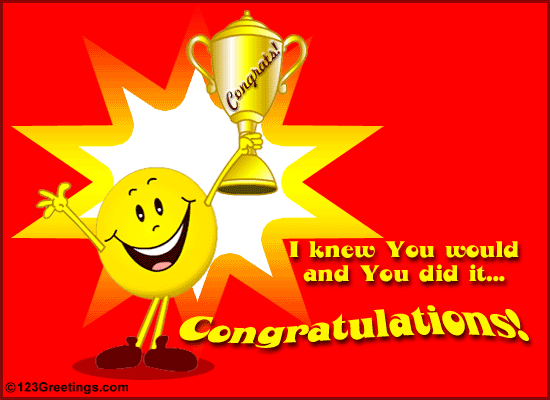 Za sva pitanja i nedoumice slobodno se javite na:
E- mail: jadranka.tuksa@gmail.com
Mob: 091 5072235